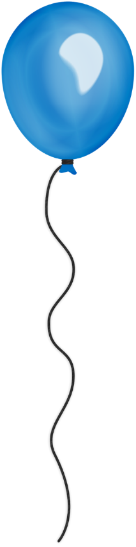 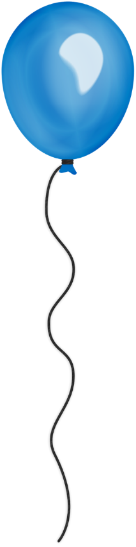 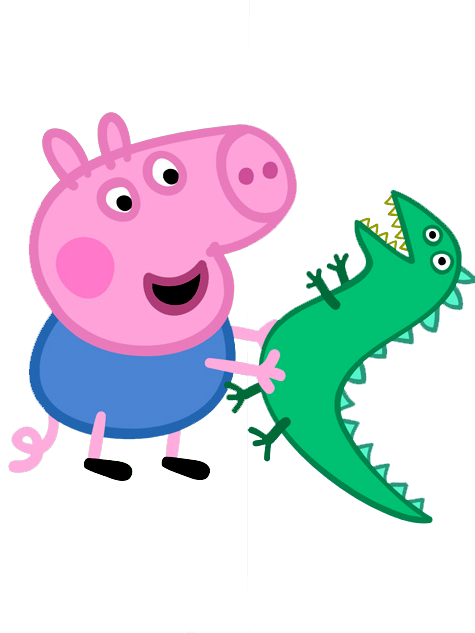 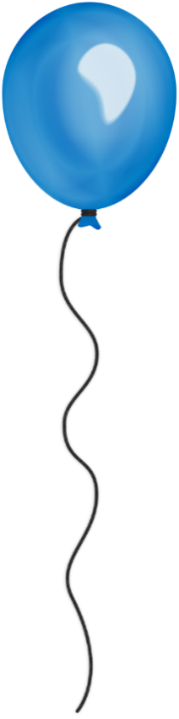 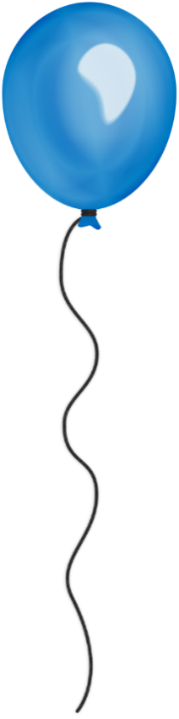 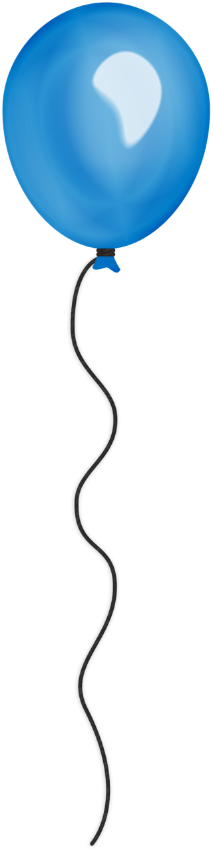 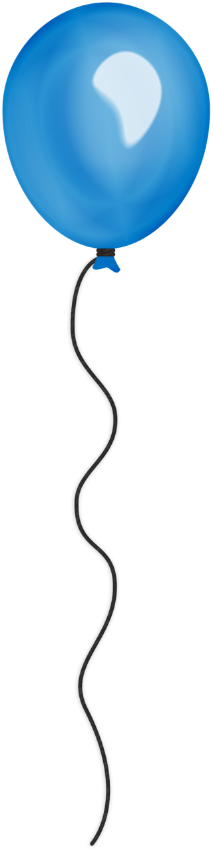 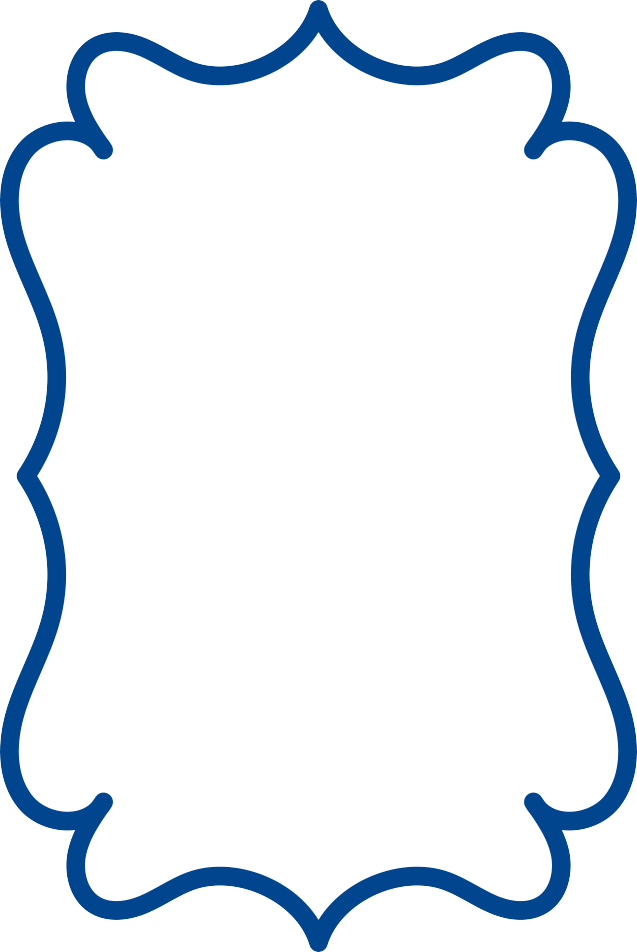 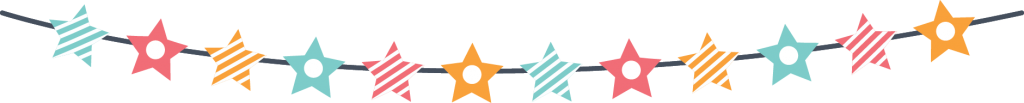 ¡FELIZ CUMPLEAÑOS!
ELMER
Ven a festejar conmigo
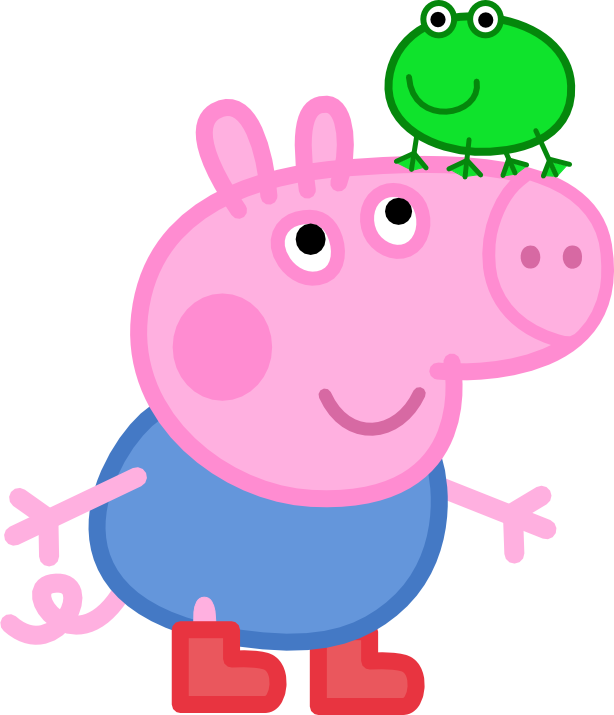 Mis 8 Añitos
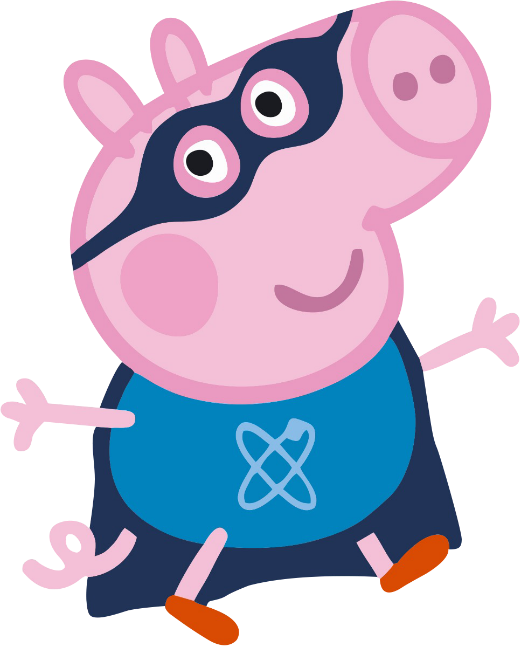 Dia: Viernes 24 de Enero 
Hora: 3:00 pm 
Lugar: Calle Pinto #10
www.megaidea.net